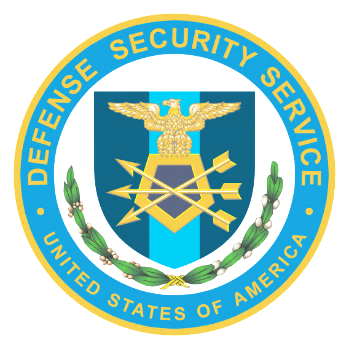 DSS in Transition/Execution
Partnering with Industry to Protect National Security
April 2019Presented by:  Jeremy Hargis, Senior Industrial Security Representative
[Speaker Notes: DSS is conducting a phased implementation of the new security review process; therefore, not all contractors will undergo an immediate Comprehensive Security Review or Targeted Security Review. For those facilities that will not have the opportunity to participate in the new process during this calendar year, DSS will begin introducing several key concepts through collaborative conversations during contractor engagements.]
An Agency in Transition
The Need for Change is Clear.
The United States is facing the most significant foreign intelligence threat it has ever encountered.

New Approach to Industrial Security Oversight.
DSS is shifting focus from scheduled-driven compliance to an intelligence –led, asset-focused, threat-driven approach.

During FY17-18, DSS began to introduce new methodology to cleared industry.
2
[Speaker Notes: Under the new methodology, contractors will be required to identify national security assets at their facility. 
As an introduction, an asset is anything of value related to a classified program or contract, the loss, compromise, or damage of which may adversely affect national security.
Asset identification is a collaborative process between the FSO, program managers, engineers, scientist, management, and others within company that possess different perspectives or knowledge about the program, contract, or technology.
The following available job aids and tools may assist with asset identification efforts:
PIEFAO-S with Fishbone Diagram Job Aid
DSS Industrial Base Technology List (IBTL) Job Aid – CDSE 
Department of Commerce Critical Facilities Survey – if company completed one
Company Record (e.g., reports, databases, contracts, documentation, etc.)
Targeted Interviews with various personnel (e.g., customer, program manager, security manager, director of operations, engineers, chief technology officer, contracts administrator, etc.)
Contractors are encouraged to begin identifying their assets to minimize impact once selected for phased implementation.
Incentive:  Knowledge of assets and associated IBTL categories assists DSS in providing more tailored threat information.
The initial identification of assets may prove to be a daunting task for contractors. To assist, we will introduce the PIEFAO-S approach.]
Introducing Key Concepts
[Speaker Notes: There are four key concepts that will be introduced during contractor engagements: Asset Identification, Business Process Review, Security Control Identification, and Using the 12x13 Matrix to identify potential vulnerabilities that may exist at the facility.]
Introduction to Asset Identification
An asset is anything of value related to a classified program or contract, the loss, compromise, or damage of which may adversely affect national security.
Asset identification is a collaborative process between facility personnel.
Several job aids are available to assist with asset identification efforts.  
Located on the DSS website at:  
	https://www.cdse.edu/toolkits/fsos/asset-id.html
Although not required, contractors are encouraged to begin identifying assets at their facility to minimize the impact once selected for phased implementation
4
[Speaker Notes: Under the new methodology, contractors will be required to identify national security assets at their facility. 
As an introduction, an asset is anything of value related to a classified program or contract, the loss, compromise, or damage of which may adversely affect national security.
Asset identification is a collaborative process between the FSO, program managers, engineers, scientist, management, and others within company that possess different perspectives or knowledge about the program, contract, or technology.
The following available job aids and tools may assist with asset identification efforts:
PIEFAO-S with Fishbone Diagram Job Aid
DSS Industrial Base Technology List (IBTL) Job Aid – CDSE 
Department of Commerce Critical Facilities Survey – if company completed one
Company Record (e.g., reports, databases, contracts, documentation, etc.)
Targeted Interviews with various personnel (e.g., customer, program manager, security manager, director of operations, engineers, chief technology officer, contracts administrator, etc.)
Contractors are encouraged to begin identifying their assets to minimize impact once selected for phased implementation.
Incentive:  Knowledge of assets and associated IBTL categories assists DSS in providing more tailored threat information.
The initial identification of assets may prove to be a daunting task for contractors. To assist, we will introduce the PIEFAO-S approach.]
PIEFAOS Approach
Activities & Operations are combined into one category due to similarities.
5
[Speaker Notes: The PIEFAO-S approach is a simplified method of asset identification. It uses six general types of assets that may exist at a facility. The PIEFAOS acronym helps individuals remember these categories: People, Information, Equipment, Facilities, Activities and Operations, and Suppliers.
People identified as national security assets have unique knowledge, subject matter expertise, or access which, if compromised, would have an adverse impact on national security.
Information identified as a national security asset includes specific data about capabilities or activities that, if revealed, by our adversaries could degrade our technological advantage.
Equipment identified as a national security asset includes tangible property (other than land or buildings) determined to be essential to national security.
Facilities are identified as a national security asset when their incapacity or destruction would have an impact on continuity of operations.
Activities and Operations identified as an asset are those that if compromised may have an adverse effect to national security.  Activities are functions, missions, actions or a collection of actions.  Operations are a sequence of activities with a common theme
Suppliers identified as a national security asset are those who, if taken out of the supply chain, may have an adverse impact on the end product.
There will certainly be overlap as some assets will fit into more than one category; this overlap does not create an issue. These categories merely help to ensure that assets are identified with some standard method.
Refer to PIEFAO-S with Fishbone Diagram Job Aid]
Introduction to Business Processes
A business process is a collection of related, structured activities, or tasks that in a specific sequence produces a service or product for a particular customer(s)
Business processes related to the protection of assets should be reviewed
Internal process flow diagrams will be helpful when reviewing business processes
Access and network security controls should be identified
6
[Speaker Notes: Under the new methodology, contractors will be required to review business processes related to the protection of their identified assets. 
A business process is a collection of related, structured activities, or tasks that in a specific sequence produces a service or product for a particular customer(s).
During the  business process review, we recommend the contractor use internal process flow diagrams that show how an asset is processed or handled through the facility from start to finish, if available. 
Once the business processes are reviewed, the contractor will be required to identify access and network security controls related to the asset. Conventionally, contractors have not always connected their protection measures to a specific asset or business process. However, in order for the contractor to obtain a comprehensive view of their entire asset protection program, identification of security controls should be done after identifying assets and associated business processes.
Although not required until selected to participate, contractors are encouraged to begin identifying their assets and associated business processes and security controls to minimize impact once selected for phased implementation.
As an incentive, the knowledge of assets and associated business processes may assist DSS with providing more tailored threat information back to the contractor and can aid the contractor with evaluating the effectiveness of their implemented security controls.
The initial identification of security controls may prove to be an intimidating task for contractors. To assist, we will introduce the categorization approach.]
Categorization Approach
7
[Speaker Notes: The categorization approach uses the following eight categories to identify security controls: Physical Security, Personnel Security, Operational Security, Information Security, Information System Security, Cyber Security, Counterintelligence, and Supply Chain Security. 
The ultimate focus of this approach is to assist the contractor with identifying additional security controls not previously captured. Assigning security controls to a specific category is not important.]
Introduction to 12x13 Matrix
The 12x13 Matrix is a graphical depiction of the methods of contact and methods of operation as outlined in the annual Targeting US Technology: A Trend Analysis of Cleared Industry Reporting

The12x13 Matrix is used to assist with:
Articulating the threat to cleared contractors
Determining the effectiveness of implemented security controls
Identifying gaps in the facility’s suspicious contact reporting when compared to the national average
8
[Speaker Notes: Under the new methodology, DSS and contractors will leverage the CI Methods of Contact and Methods of Operation Matrix, also known as the 12x13 Matrix. This Matrix is a graphical depiction of the threat to cleared contractors as outlined in the annual Trends publication.
The 12x13 Matrix is used to:
Assist DSS with articulating the threat to contractor personnel
Guide discussions with contractors to help determine the effectiveness of implemented security controls
Assist DSS and contractor personnel with identifying gaps in the facility’s suspicious contact reporting when compared to national reporting.]
Introduction to 12x13 Matrix
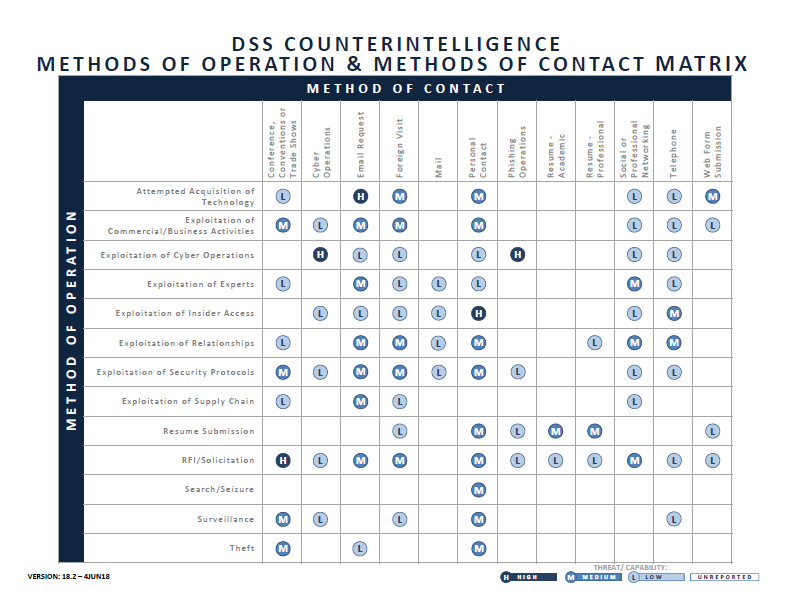 9
[Speaker Notes: DSS categorizes threat using basic methods of contact and methods of operation employed by foreign adversaries to achieve a collection objective. The method of contact is the avenue of approach or method of collection an adversary uses toward an asset. Method of operation denotes the objective of the foreign adversary. Our adversaries achieve their collection objective through utilization of any one or more combinations of the 12 methods of contact and 13 methods of operation. 
Across the top/horizontal axis of the 12x13 Matrix are the methods of contact; this is what is visible to cleared contractors and it is along these avenues of approach that countermeasures should be employed. Across the side/vertical axis are the method of operation; this is less visible to cleared contractors and more applicable to DSS for determining what our adversaries are trying to accomplish. 
At the intersections of the methods of operation and methods of contact, one of the following levels are identified: 
Low threat shown by a “L”,  Medium threat shown by a “M”, High threat shown by a “H”, and Insufficient reporting shown by blank spaces
These threat levels are determined by an assessment of each individual suspicious contact report’s actor, action, and target fields, as well as the volume of reporting.  However, more weight is given towards the average assessed threat level than the volume. 
Note: Insufficient reporting does not mean that there is no threat, only that the threat is unknown or has gone underreported. 
In addition to the overall 12x13 Matrix, there are tailored 12x13 Matrices for each IBTL category. If the category is known, the tailored IBTL 12x13 Matrix may be used in place of the overall 12x13 Matrix – both are unclassified. If a company or facility specific 12x13 Matrix is created by HQ/Field respectively, it will be U/FOUO. A matrix becomes classified at the S/RELIDO level once a specific asset, technology, or country is identified.]
Methods of Contact and Methods of Operation (MCMO) Matrix
(Formerly known as 12 X 13)

The MCMO Matrix is a quarterly-updated product showcasing the intersections of the  Methods of Contact and Methods of Operation within Suspicious Contact Reports (SCRs)  submitted to the Defense Security Service (DSS). The Method of Contact is the avenue of  approach an adversary uses and is what the facility will see, whereas the Method of  Operation is more indicative of purpose. The MCMO Matrix can be further broken down by Industrial Base Technology List (IBTL) categories to give a more tailored look.
The MCMO Matrix IS:	The MCMO Matrix IS NOT:
A representation of the volume of reporting to  DSS from cleared industry. The reports are  compiled by CI HQ into the MCMO Matrix, to  include separate breakouts for IBTL categories.
A simplified picture. The MCMO Matrix is  purely a look at the volume of reporting.
A complementary tool. Complements well with  other products, such as the questioning  protocol, all-source analysis, DSS’s Annual
Assessment (Trends), CDSE’s IBTL Job Aid, etc.
A multifunctional tool to:
A representation of threat. Threat is the  confluence of Intent, Opportunity and  Capability against a target; the MCMO Matrix is  ONLY a snapshot of reported suspicious activity.
A complete picture. The MCMO only represents  those facilities reporting to DSS. The clarity  increases via increased reporting (volume) from  an increased number of facilities (diversity).
The end all and be all product. The MCMO  Matrix is A tool when discussing security with a  facility, not THE only tool.
A facility or company report card. Low or high  volumes of reporting do not necessarily  indicate weak or strong security, respectively.
Compare facility or company reporting  against cleared industry.
Start a conversation on security with  facility security personnel.
Reading the MCMO Matrix:
The columns represent the 12 Methods of  Contact.
The rows represent the 13 Methods of  Operation.
The numbers at the intersection represent the  volume of reporting seen in that timeframe. For  example, between 1 July 2017 and 30 June  2018, there were 209 SCRs where an Email  Request (Method of Contact) attempted the  Exploitation of Experts (Method of Operation).
This block represents the data version number  and the timeframe the data represents. In this  example, the version is “18.3”, encompassing  SCRs between 1 July 2017 and 30 June 2018.
Revisiting Key Concepts
[Speaker Notes: Revisiting our four key concepts:
Asset Identification
Business Process Review
Security Control Identification
Leveraging 12x13 Matrix]
Evolution
Creation of the Security Baseline (SB) (Living Document)
Identification of Assets and Security Controls

Creation of a Plan of Action & Milestones (POAM)
Identification of Vulnerabilities and Mitigation / Time

Both SB and POAM, equal the Tailored Security Plan (TSP)
13
Going Forward into FY19 and Beyond
The methodology will continue to evolve and mature.

Beginning in FY19, DSS transitioned to two types of security reviews.

Comprehensive Security Review (CSR)

Enhanced Security Vulnerability Assessment (ESVA)
14
Going Forward into FY19 and Beyond
Comprehensive Security Review (CSR)

Conducted at facilities selected for phased implementation efforts requiring full scope of the new methodology.  These security reviews will not receive a security rating but will result in a tailored security plan (TSP).
15
Going Forward into FY19 and Beyond
Enhanced Security Vulnerability Assessment (ESVA)

Conducted at facilities not selected for phased implementation which support DoD priority technologies.  This security review enhances the traditional security vulnerability assessment by, at a minimum introducing the industry partner to asset identification, business processes associated with the protection of assets, and the CI threat matrix.  These security reviews will be rated under the current DSS rating process.
16
Going Forward into FY19 and Beyond
Meaningful Engagements

Conducted at all remaining facilities to foster continued partnership and communication between DSS and cleared industry.  DSS leverages a variety of activities to conduct meaningful engagements, each of which are intended to provide DSS a sense of the security posture at the facility.
17
Going Forward into FY19 and Beyond
Focus on understanding the different types of security reviews and meaningful engagements.

DSS will utilize many of the same concepts of a traditional SVA, however DSS wants to enhance these reviews and engagements by leveraging the primary concepts of the DiT methodology.

Focus on understanding the DiT methodology and identifying and documenting assets, technologies and business processes now in order to be aligned with future requirements.
18
Going Forward into FY19 and Beyond
DSS in Transition (DiT) Webinar Series

With the goal of not only helping the Facility Officers understand and execute the new methodology, but also reducing the time DSS field personnel must spend in one-on-one explanation of the new methodology to contractor personnel, CDSE is producing a DiT Webinar Series.

Please review:  https://www.cdse.edu/catalog/webinars/index.html
19
Contact Information
Jeremy Hargis
Senior Industrial Security Representative
Defense Security Service
Phone:  407-603-4201
Email:  jeremy.l.hargis.civ@mail.mil
20
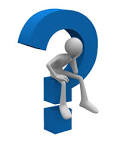 Questions, Comments, or Feedback
[Speaker Notes: To conclude, I want to thank you again for the opportunity to speak with you regarding DSS in Transition. I will now take a moment for questions, comments, or other feedback.]